FORMAÇÃO GESTORES E COORDENADORES PEDAGÓGICOS DAS INSTITUIÇÕES PARCEIRAS
1º Encontro - 29/03/2021
Formadores: Roseli e Tamires
"RECOMECE - BRÁULIO BESSA“ HTTPS://YOUTU.BE/1QSVEEIOBOE
Proposta de continuidade da formação / Organização do trabalho Pedagógico
PERCURSO FORMATIVO 2020
PERCURSO FORMATIVO 2019
Apresentação  da nova Proposta Curricular / Campos de Experiências
Conceito de Saberes/ Currículo/ Educação Integral
Objetivo: Subsidiar o Coordenador Pedagógico na construção da Programação (Anexo 1 – Planejamento 2020)

Retomada do processo de elaboração do PPP e os conceitos envolvidos, para subsidiar a discussão e construção da Programação.
Levantamento das necessidades a partir da realidade de cada entidade  relacionando- as  com as dimensões do PPP.
Diálogo sobre a consulta pública (QSN) / Dúvidas sobre a nova Proposta Curricular
OBJETIVO GERAL
Subsidiar e acompanhar o Professor Coordenador Pedagógico (PCP)  contribuindo para fortalecer o seu papel formativo considerando contexto da pandemia.
PAUTA
Acolhimento: Recomece - Bráulio Bessa
Retomada do Percurso Formativo 2019/2020
Objetivo Geral da Formação
Sentimentário: De criança para criança
Momento de Escuta
Trecho do vídeo: A gestão da escola antes, durante e depois da pandemia, Célia Godoy
O Fazer Pedagógico - Movimento Interativo
A EXPERIÊNCIA COM A PANDEMIA
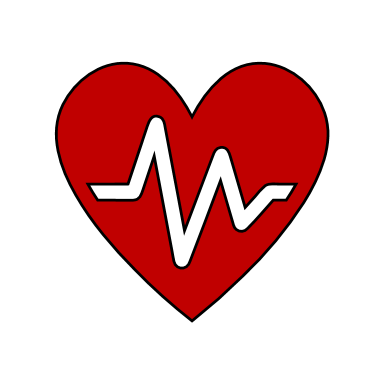 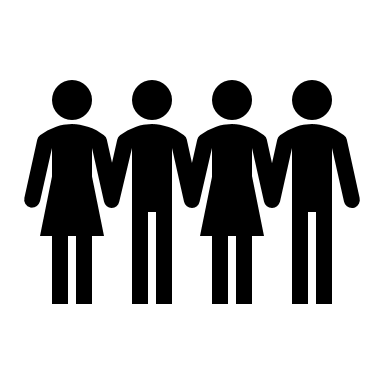 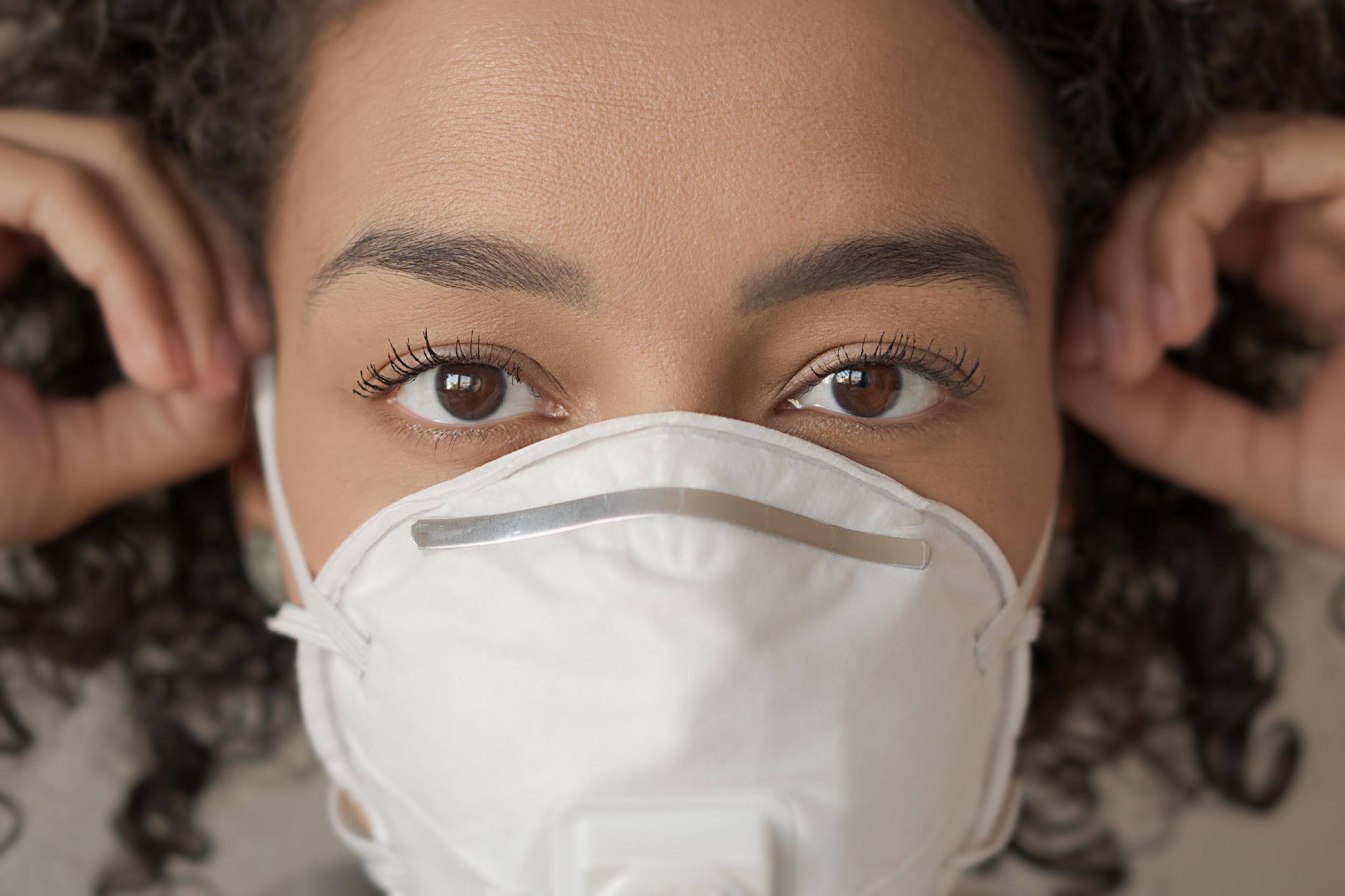 COMO TEM REFLETIDO 
NAS RELAÇÕES PESSOAIS?
COMO ESTAMOS SENDO AFETADOS 
POR ELA?
QUAIS SENTIMENTOS ESTAMOS VIVENCIANDO?
VÍDEO SENTIMENTÁRIO
https://www.youtube.com/watch?v=2yvh9HRJANE
MOMENTO DE ESCUTA – WORD CLOUD
Diante das experiências vividas até aqui no contexto da pandemia, defina o seu sentimento com uma palavra

www.menti.com
Cód. 8061 3283
A EXPERIÊNCIA COM A PANDEMIA
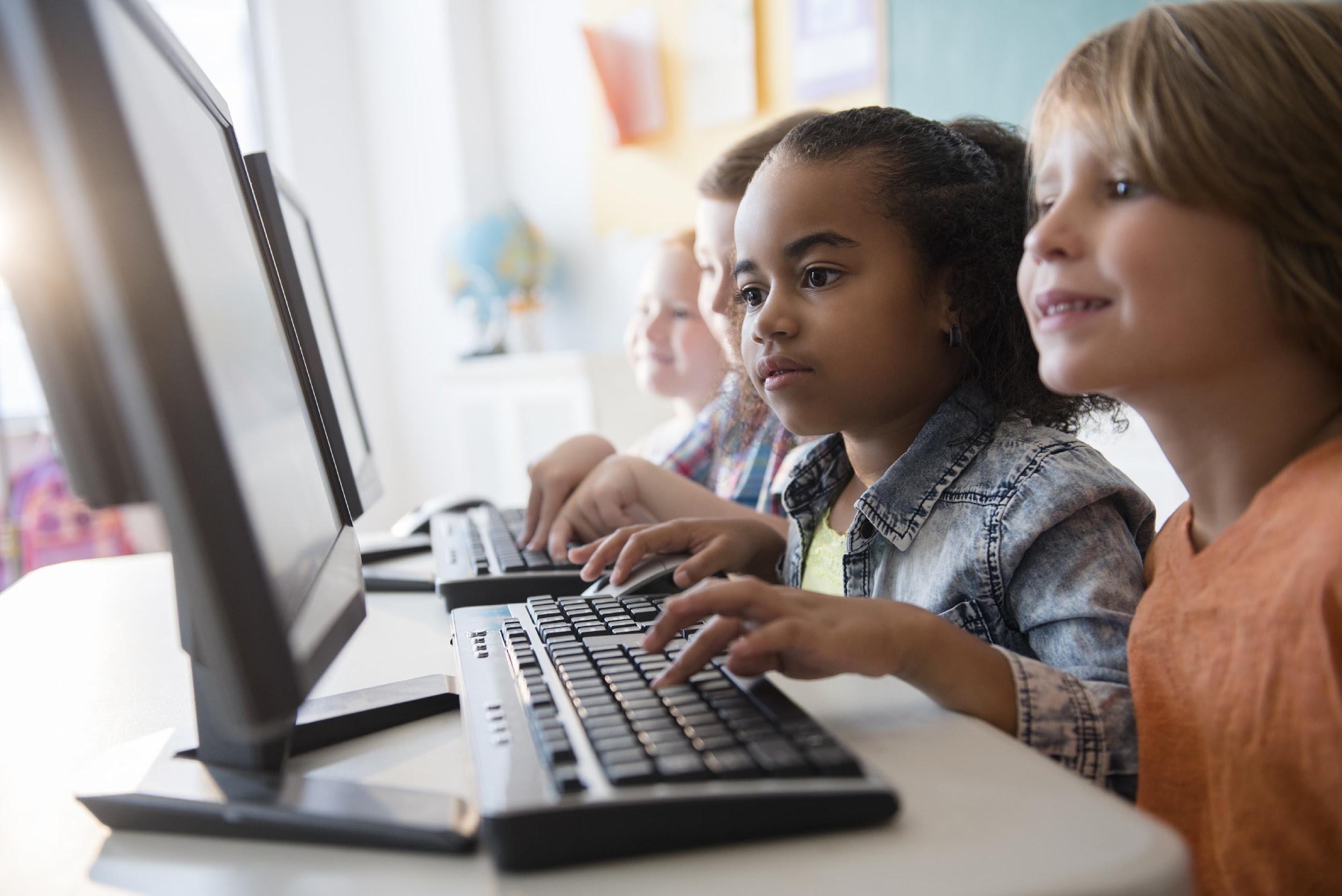 COM OS EDUCANDOS E SUAS FAMÍLIAS?
COM SEU OFÍCIO DE ENSINAR?
"O sujeito da experiência seria algo como um território de passagem, algo como uma superfície sensível que aquilo que acontece afeta de algum modo, produz alguns afetos, inscreve algumas marcas, deixa alguns vestígios, alguns efeitos.”
JORGE LARROSA BONDIÁ(NOTAS SOBRE A EXPERIÊNCIA E O SABER DE EXPERIÊNCIA, P. 24)
TRECHO DO VÍDEO: A GESTÃO DA ESCOLA ANTES, DURANTE E DEPOIS DA PANDEMIA, CÉLIA GODOY
https://drive.google.com/file/d/1NVlmmJ9vKVxl9nyJ9ooHZo8EJRU68bOg/view?usp=sharing
O FAZER PEDAGÓGICO...
Como tem sido o seu trabalho na escola no contexto da pandemia? https://padlet.com/turma2ava2020/bxv31jkbx7d8rzr0
ORIENTAÇÕES FINAIS
Datas dos encontros: 29/3
                                15/4 
                                27/5 
                                01/7
 Formação Permanente: Memorando Circular n. 39/2021- DOEP- Cursos Formação Permanente
BIBLIOGRAFIA
BONDÍA, Jorge Larrosa. Notas sobre a experiência e o saber de experiência. Revista brasileira de educação, jan./fev./mar./abr., n. 19, 2002.
Proposta Curricular Quadro de Saberes Necessários. Guarulhos: Secretaria Municipal de Educação, 2019.  QSN